Figure 6 Cumulative running distance measured by voluntary wheel running experiments within the last 4 weeks of the ...
Cardiovasc Res, Volume 82, Issue 3, 1 June 2009, Pages 404–410, https://doi.org/10.1093/cvr/cvp061
The content of this slide may be subject to copyright: please see the slide notes for details.
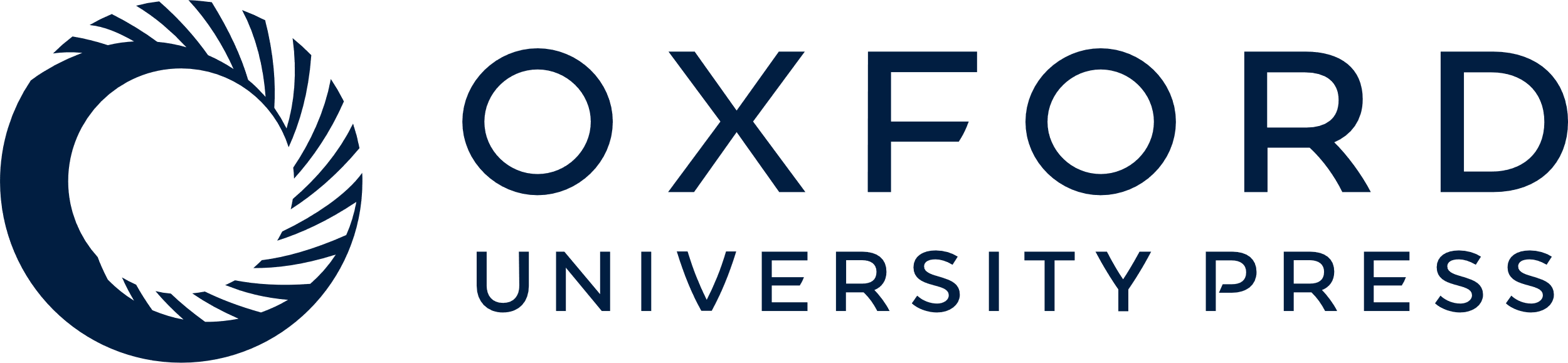 [Speaker Notes: Figure 6 Cumulative running distance measured by voluntary wheel running experiments within the last 4 weeks of the study. Running distances were significantly increased in Sgcd knockout mice treated with AAV9-Sgcd (n = 9) compared with AAV9-EGFP controls (n = 7) (P < 0.05).


Unless provided in the caption above, the following copyright applies to the content of this slide: Published on behalf of the European Society of Cardiology. All rights reserved. © The Author 2009. For permissions please email: journals.permissions@oxfordjournals.org.]